P1/A1 French 3rd June 2020
Les jours de la semaine
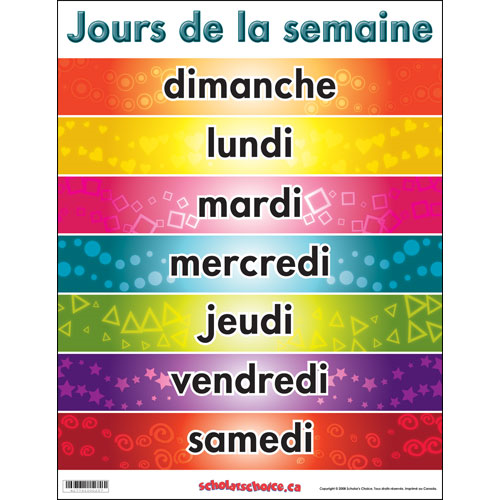 Vocabulary
Days of the week 
Aim to teach all 7 days before leading up to months and birthdays in 1st and 2nd level.

C’est quel jour?		What day is it? 
C’est			It’s
lundi			Monday
mardi			Tuesday
mercredi		Wednesday
jeudi			Thursday
vendredi		Friday
samedi			Saturday
dimanche		Sunday

NB: Days of the week do not have capital letters in French
Activité 1
Sing “Days of the Week” song!
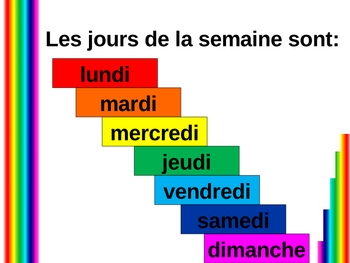 To the tune from Frère Jacques 







Lundi, mardi, 
Mercredi 
 Jeudi, vendredi
Samedi, dimanche
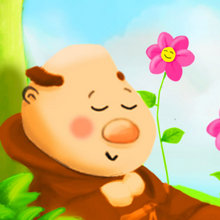 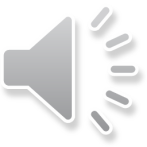 Activité 2
Days of the week activities
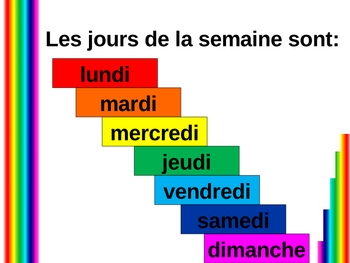 Days of the week activities.
Children look at the following slides and say which day of the week they might do the different activities on. 
There are no right or wrong answers!
To say everyday it’s, “tous les jours!”
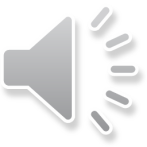 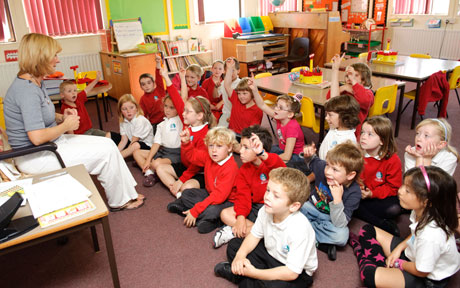 Je vais à l’école!C’est quel jour?
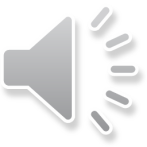 [Speaker Notes: I go to school.  What day is it?]
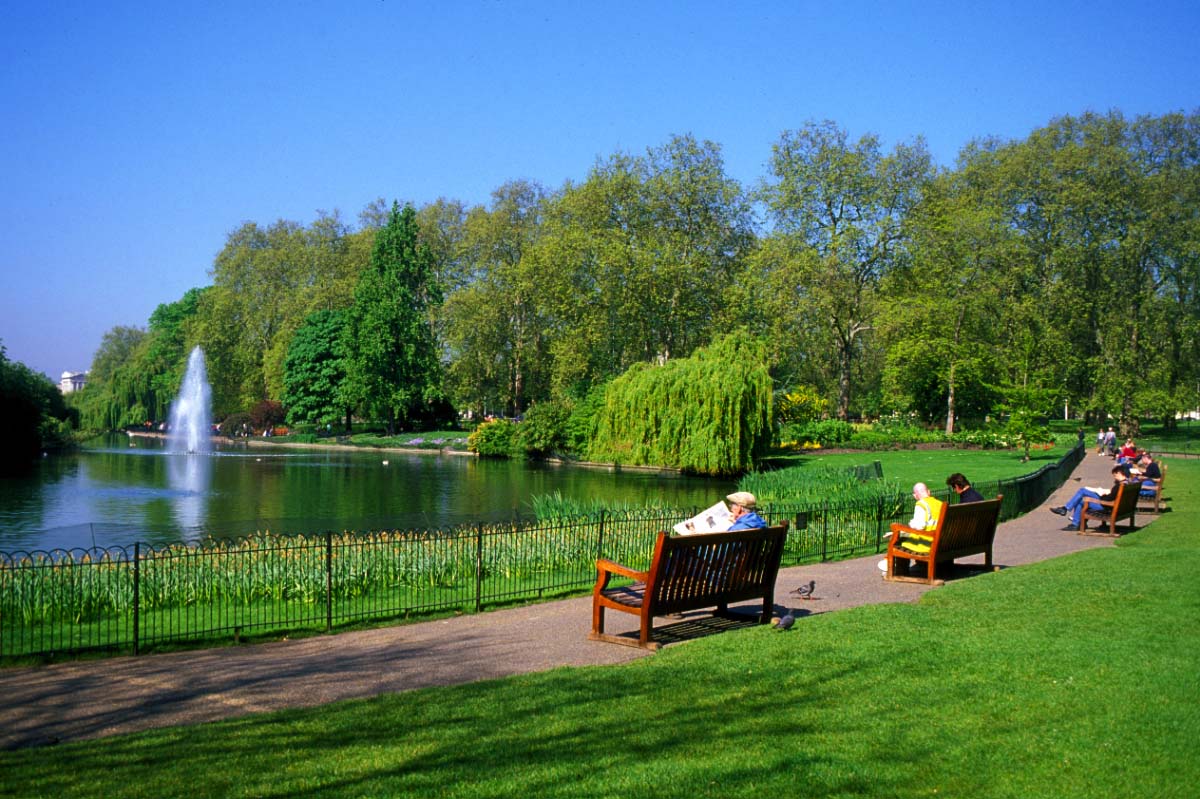 Je vais au parc.C’est quel jour?
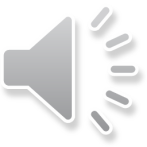 [Speaker Notes: I go to the park. What day is it?]
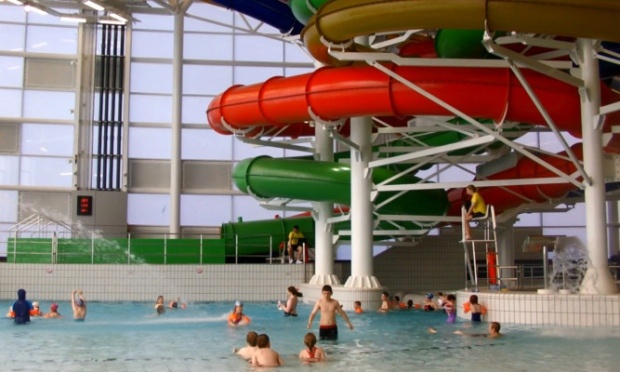 Je vais à la piscine.C’est quel jour?
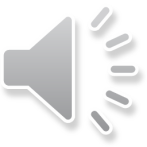 [Speaker Notes: I go to the swimming pool.  What day is it?]
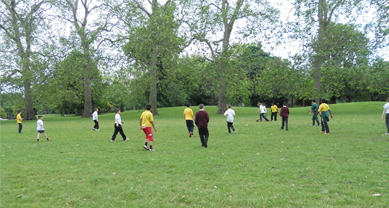 Je joue au foot.C’est quel jour?
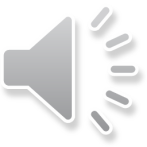 [Speaker Notes: I play football.  What day is it?]
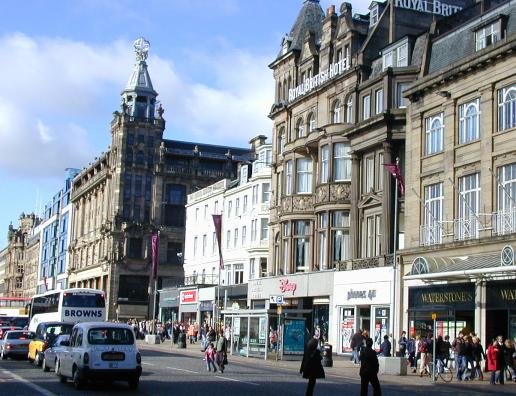 Je fais du shopping.C’est quel jour?
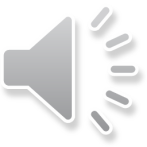 [Speaker Notes: I go shopping.  What day is it?]
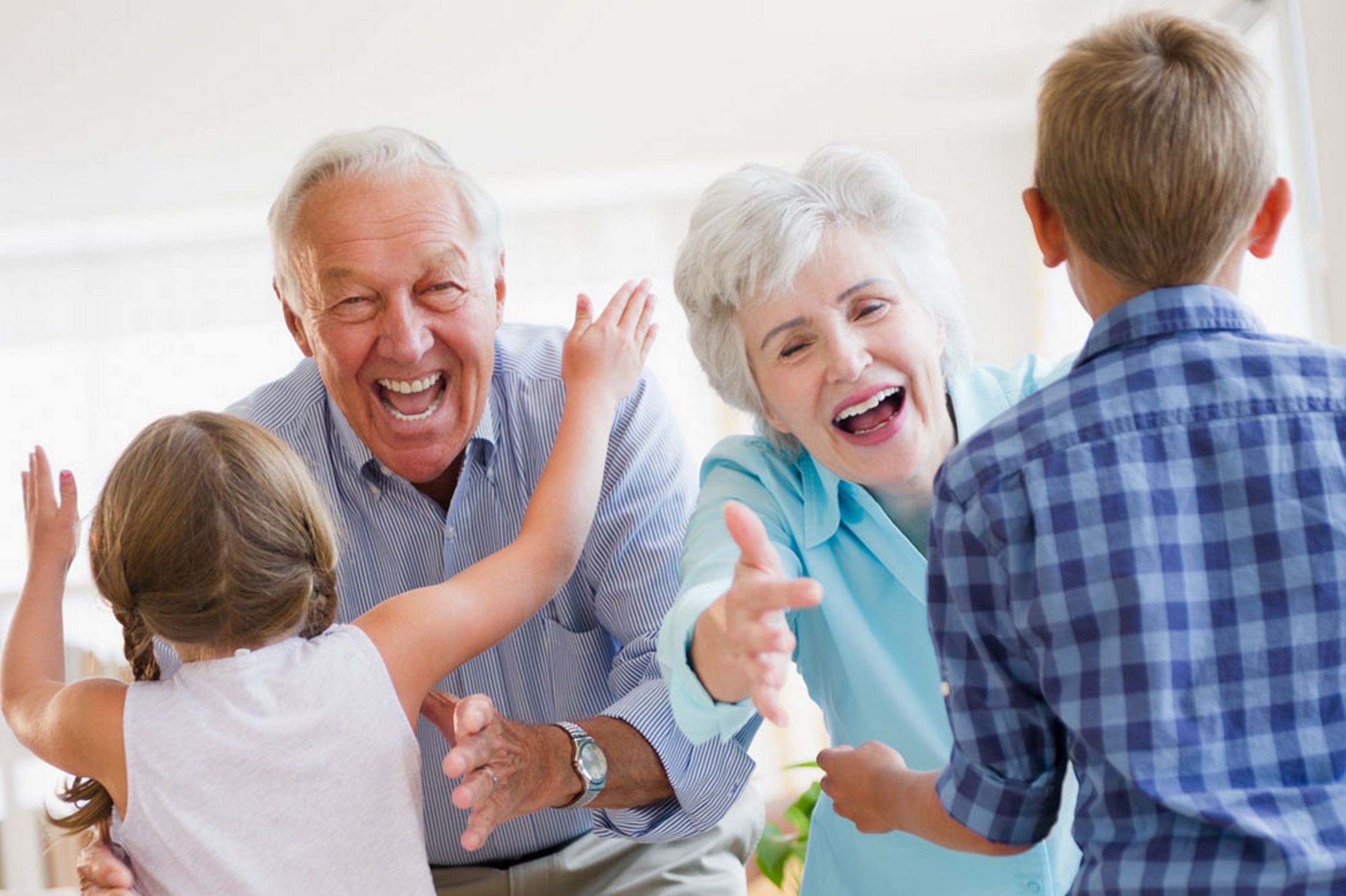 Je vais chez mes grand-parents.C’est quel jour?
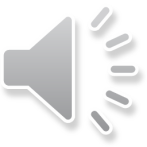 [Speaker Notes: I go to my grand-parents. What day is it?]
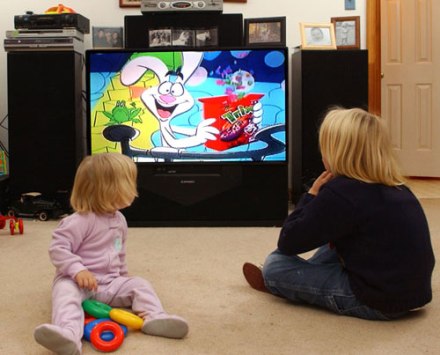 Je regarde la télé.C’est quel jour?
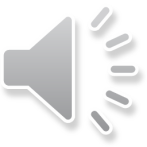 [Speaker Notes: I watch the TV. What day is it?]
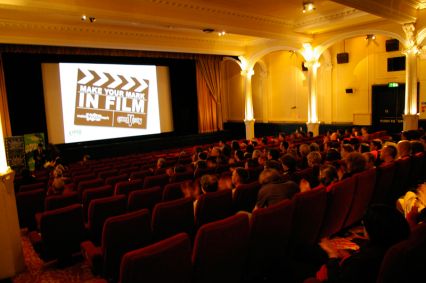 Je vais au cinéma.C’est quel jour?
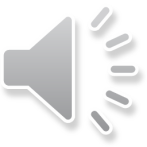 [Speaker Notes: I watch the TV. What day is it?]
Au revoir!
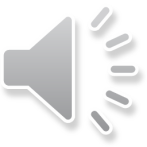 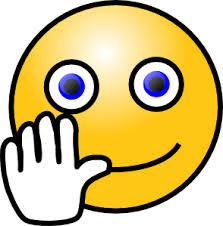